Мы в Telegram и Вконтакте zdorovye_03
Центр здоровья (ул.Жердева,100)
тел. 37-73-00
ГБУЗ «ЦЕНТР ОБЩЕСТВЕННОГО ЗДОРОВЬЯ И МЕДИЦИНСКОЙ ПРОФИЛАКТИКИ МЗ РБ им.Бояновой»
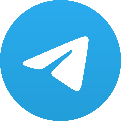 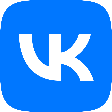 ЦЕНТР ЗДОРОВЬЯ приглашает коллектив и студентовФГБОУ ВО «БГУ» на комплексное обследование организма
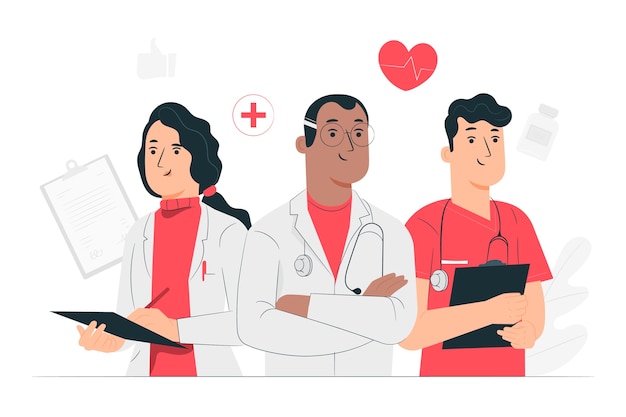 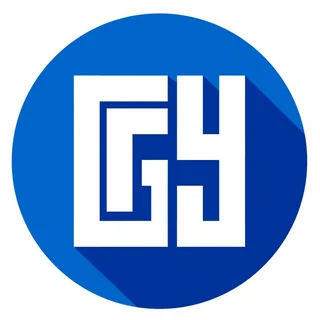 10-20 февраля   
9.00 – 16.00
Тех.перерыв  12.00 – 12.30
фойе актового зала
1 этаж
ПРИ СЕБЕ ИМЕТЬ: 
СТРАХОВОЙ ПОЛИС ОМС, ПАСПОРТ, СНИЛС

БЕСПЛАТНО!
ДИАГНОСТИКА ВКЛЮЧАЕТ В СЕБЯ:
Экспресс-анализ крови на сахар и холестерин 
      (натощак или за 2 часа до обследования не обедать);
Исследование состава тела (%-е соотношение воды, жировой, мышечной масс),
      определение метаболического возраста;
Измерение внутриглазного давления;
Экспресс-оценка состояния сердца с помощью системы 
ангиологического скрининга с автоматическим 
измерением систолического артериального 
давления и расчета плече-лодыжечного индекса 
(для выявления риска развития острых сердечно-сосудистых заболеваний);
Экспресс-оценка насыщения гемоглобина артериальной крови кислородом (сатурация);
Измерение  функциональных возможностей организма (артериального давления, роста, веса, силы рук) и другое. 
Консультация врача –терапевта, формирование индивидуальной карты здоровья.
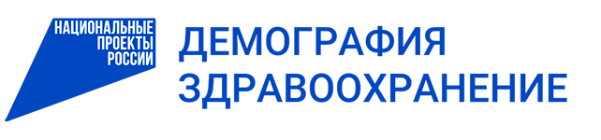 НАШЕ ЗДОРОВЬЕ - В НАШИХ РУКАХ!
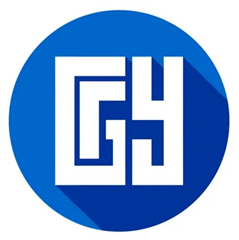 ГРАФИК прохождения обследования  по институтам ФГБОУ ВО «БГУ»
10.02 – ИЕН
11.02 – ИМФиКН
12.02 – ИФКСиТ
13.02 – ИПЭ
14.02 – ИИФ
17.02 – ВИ
18.02 – МИ
19.02 – ИПП
20.02  – Колледж
Главный корпус, 
фойе актового зала
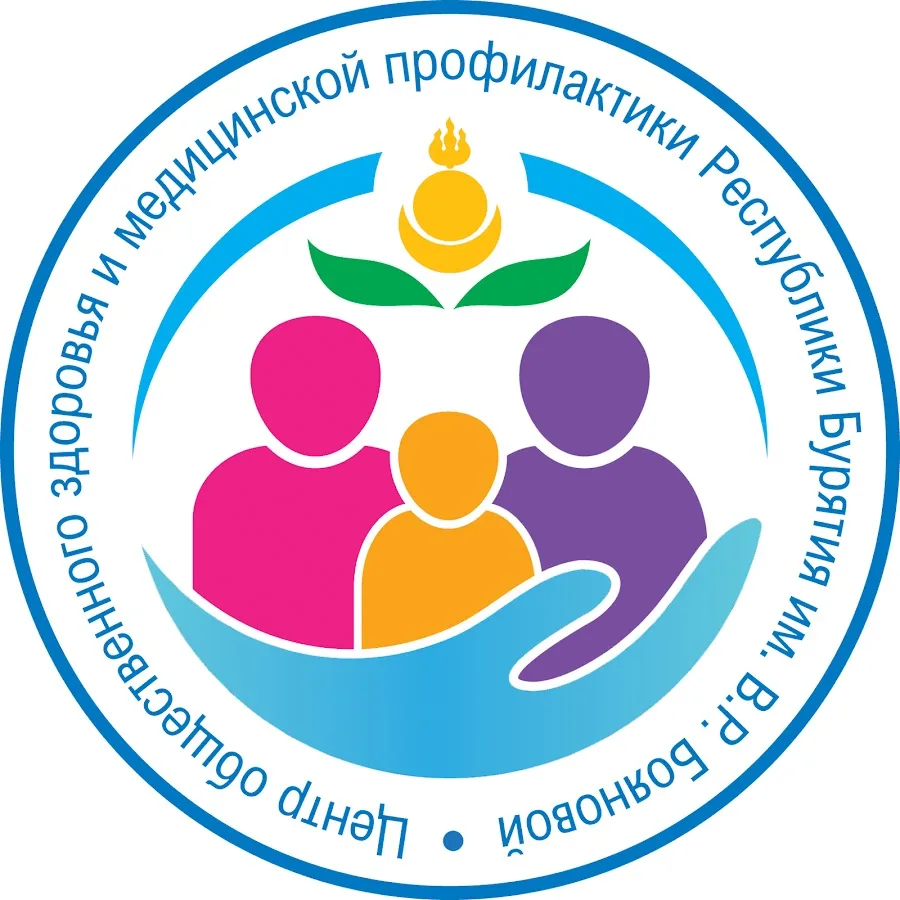 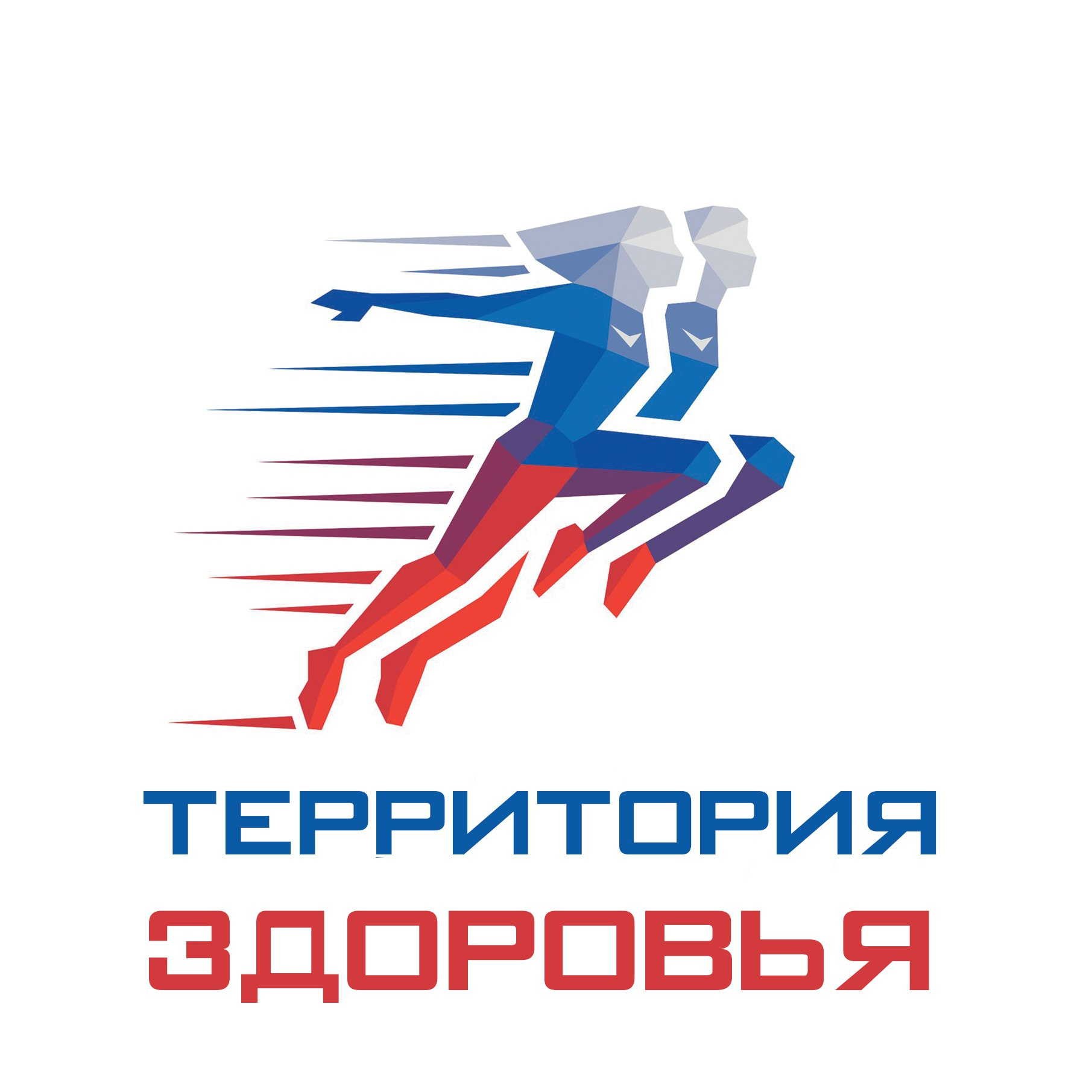 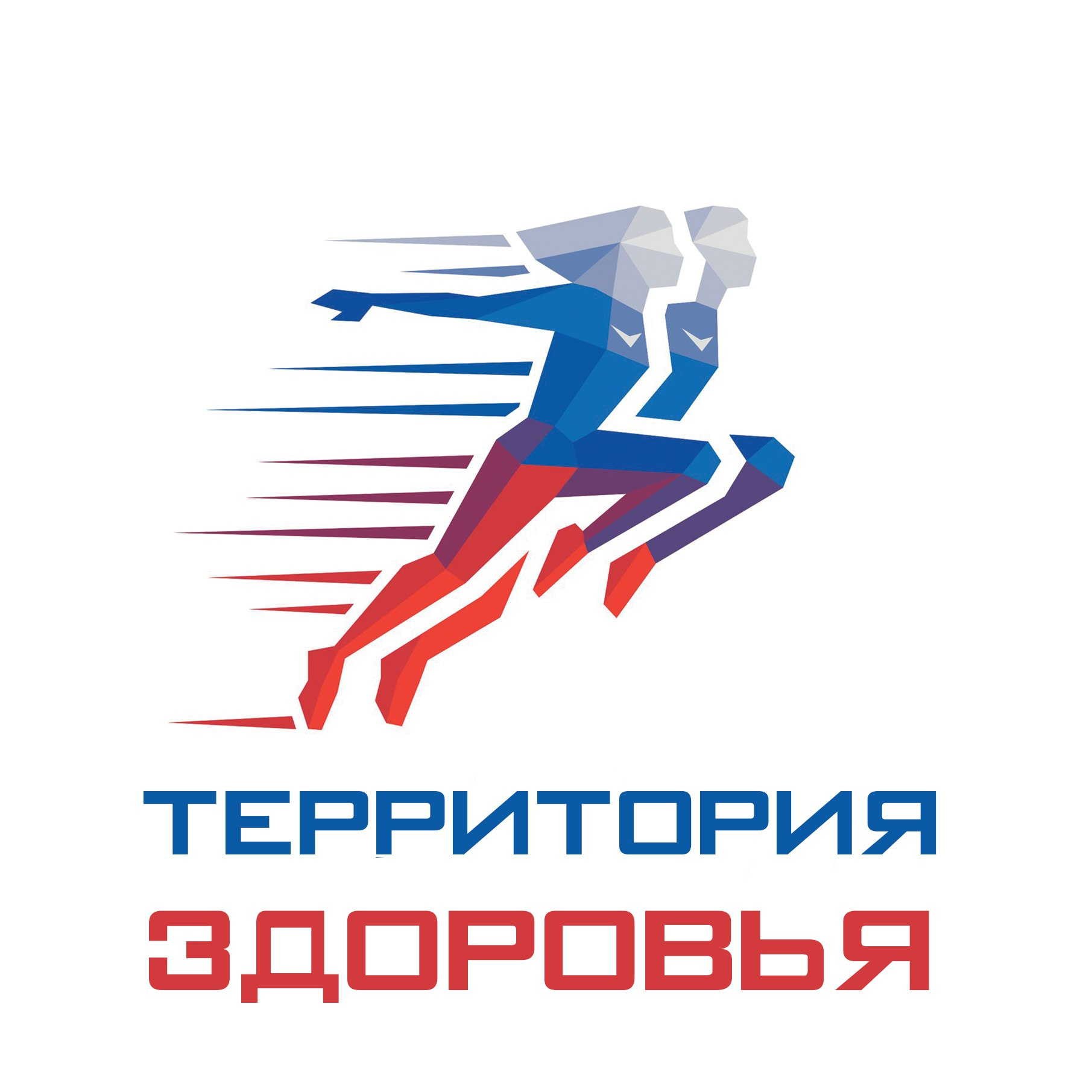 При себе необходимо иметь паспорт, страховой полис!